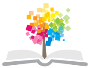 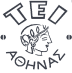 Ανοικτά Ακαδημαϊκά Μαθήματα στο ΤΕΙ Αθήνας
Βάσεις Δεδομένων I
Ενότητα: Επισκόπηση σε θέματα σχεδιασμού στις βάσεις δεδομένων 
Χ. Σκουρλάς
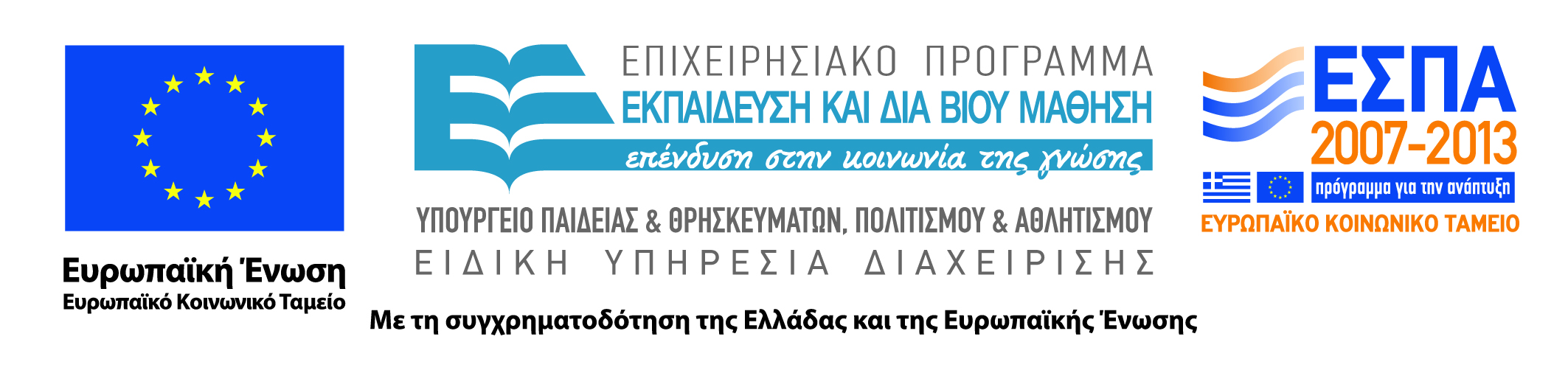 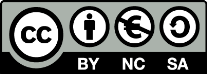 Περιγραφή Μαθήματος
Σκοπός του μαθήματος είναι να παρουσιάσει θέματα σχεδιασμού των βάσεων δεδομένων και των συστημάτων βάσεων δεδομένων.  

                                                                                   Χ. Σκουρλάς
Στόχος Ενότητας
Κύριος στόχος του µαθήματος είναι να εφοδιάσει τους φοιτητές µε τις απαραίτητες γνώσεις έτσι ώστε να είναι ικανοί να κατανοήσουν βασικές έννοιες σχεδιασμού βάσεων δεδομένων και συστημάτων βάσεων δεδομένων.
Επισκόπηση σε θέματα σχεδιασμού στις βάσεις δεδομένων
Πρέπει να επαναλάβετε και να μάθετε τις έννοιες και τα παραδείγματα που είδαμε στα μαθήματα.

Υπάρχουν και κάποια παραδείγματα 
που δεν συζητήθηκαν μέχρι σήμερα. 
Για παράδειγμα το θέμα:
   «Βάση ελληνικών εκλογών»

Όλα τα παραδείγματα που παρατίθενται έχουν δοθεί σε εξετάσεις εξαμήνου.
3
Λέξεις κλειδιά
Μοντέλο Οντοτήτων Συσχετίσεων
Κανονικοποίηση
Κανονικές μορφές
Πρώτη Κανονική Μορφή
Δεύτερη Κανονική Μορφή
Τρίτη Κανονική Μορφή
Μοντελοποίηση
Θέματα  Σχεδιασμού Βάσεων Δεδομένων: 
Μοντελοποίηση: Βαθμός συσχέτισης 2 και μεγαλύτερος του 2
Βαθμός Συσχέτισης
Βαθμός μιας συσχέτισης ονομάζεται ο αριθμός των οντοτήτων που συνδέει.
Συνήθως οι συσχετίσεις μεταξύ δύο οντοτήτων (δυαδικές συσχετίσεις) επαρκούν για τις ανάγκες μεγάλου μέρους της εφαρμογής.
Υπάρχουν περιπτώσεις όπου τρεις ή περισσότερες οντότητες  πρέπει να συνδεθούν με μια συσχέτιση ή μια συσχέτιση να οριστεί πάνω σε οντότητα(ες) και συσχέτιση(εις).
Πολλά-προς-Πολλά
Δυαδικές (binary) Συσχετίσεις στο μοντέλο Οντοτήτων-Συσχετίσεων
1-προς-1
1-προς-Πολλά
Πολλά-προς-1
1
1
1-προς-1
παντρεύεται
1
Ν
1-προς-Πολλά
δίδει
ΠΕΛΑΤΗΣ
ΠΑΡΑΓΓΕΛΙΑ
ΑΝΔΡΑΣ
ΓΥΝΑΙΚΑ
Ν
1
Πολλά-προς-1
εργάζεται
ΤΜΗΜΑ
ΥΠΑΛΛΗΛΟΣ
Ν
Μ
Πολλά-προς-Πολλά
παρακολουθεί
ΜΑΘΗΤΗΣ
ΜΑΘΗΜΑ
Παραδείγματα Δυαδικών Συσχετίσεων
Ν
Μ
παρακολουθεί
ΜΑΘΗΜΑ
ΣΠΟΥΔΑΣΤΗΣ
Δυαδικές
Συσχετίσεις
Ν
βοηθά
Μ
ΣΥΝΕΡΓΑΤΗΣ
Βαθμός Συσχέτισης
Το μοντέλο είναι επαρκές; Ναι αν όλοι οι εργαστηριακοί συνεργάτες βοηθούν όλους τους σπουδαστές.
Τι γίνεται, όμως, αν οι σπουδαστές ανήκουν σε εργαστηριακά τμήματα και σε κάθε τμήμα είναι υπεύθυνος ένας και μόνο εργαστηριακός συνεργάτης;
ΜΑΘΗΜΑ
ΣΠΟΥΔΑΣΤΗΣ
ΕΡΓΑΣΤΗΡΙΑΚΟΣ_ΣΥΝΕΡΓΑΤΗΣ
Τριαδική Συσχέτιση
Μ
Ν
εγγράφεται
Ν
Βάση αμερικανικών προεδρικών εκλογών (American elections)
Στο δείγμα παρατίθενται εκλογικά αποτελέσματα για τις αναμετρήσεις από το 1952 έως το 1992. Κύριο κλειδί (year, loser).
Περιορισμοί
Year χαρακτηρίζει μοναδικά την εκλογική αναμέτρηση 
Το έτος χαρακτηρίζει μοναδικά κάποιες στήλες που περιγράφουν την εκλογική αναμέτρηση . Δηλαδή ,αν σκεφτούμε το έτος μίας εκλογικής αναμέτρησης τότε αυτομάτως έρχεται στο μυαλό μας ακριβώς ένας νικητής, ο Πρόεδρος, ακριβώς ένα κόμμα, αυτό που νίκησε στις εκλογές κτλ. 
              year - -> winner, w_votes, w_party , w_state
Ο νικητής, ανήκει ισόβια ως υποψήφιος στο ίδιο κόμμα και ξεκινά από την ίδια πολιτεία
              winner - -> w_party , w_state  
year, loser  - - > l_votes
Μοντέλο Οντοτήτων Συσχετίσεων με Συμβολισμό Navathe Elmasri
Αμερικανικές Προεδρικές Εκλογές
Περιορισμοί (constraints)
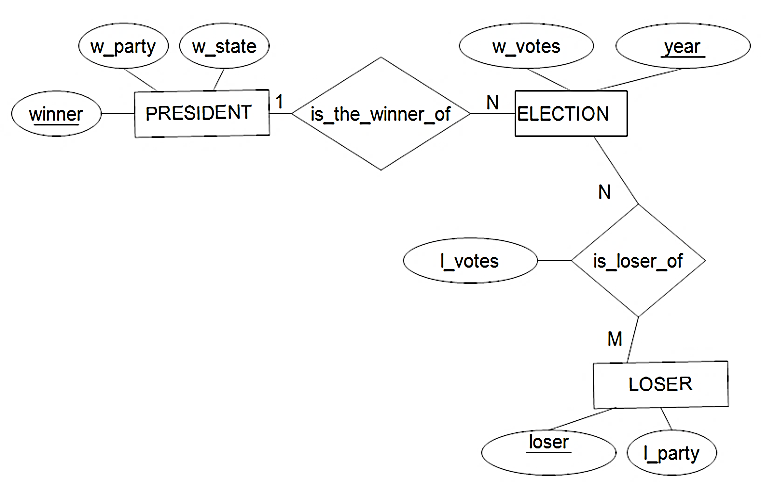 Year χαρακτηρίζει μοναδικά την εκλογική αναμέτρηση 
year - -> winner , w-votes , w-party , w_state  (Το έτος χαρακτηρίζει μοναδικά κάποια πεδία που περιγράφουν την εκλογική αναμέτρηση. Δηλαδή αν σκεφτούμε το έτος μίας εκλογικής αναμέτρησης τότε αυτομάτως έρχεται στο μυαλό μας ακριβώς ένας νικητής, ο Πρόεδρος, ακριβώς ένα κόμμα, αυτό που νίκησε στις εκλογές κτλ.)
winner - -> w_party , w_state (Ο νικητής, ανήκει ισόβια ως υποψήφιος στο ίδιο κόμμα και ξεκινά από την ίδια πολιτεία)  
year , loser  - - > l_votes
4 πίνακες της τρίτης κανονικής μορφής στους οποίους επιμερίζονται τα στοιχεία των εκλογών. Το κύριο κλειδί είναι υπογραμμισμένο.
ELECTION
WINNER
PRESIDENTS
ELECTIONLOSER
LOSERS
Connect to columns
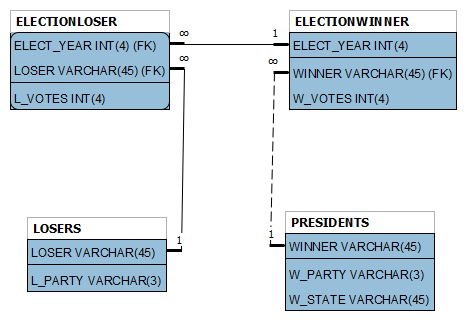 17
Βάση ελληνικών εκλογών
Ποιά είναι τα χαρακτηριστικά (πεδία) της βάσης δεδομένων ελληνικών εκλογών και πώς διαμορφώνεται η τρίτη κανονική μορφή και όλη η παραπάνω διαδικασία;

     Προσοχή στο γεγονός ότι οι περιορισμοί στην περίπτωση των ελληνικών εκλογών είναι αρκετά διαφορετικοί!
Ακολουθούν στοιχεία για Ελληνικές βουλευτικές εκλογές.
http://www.hellenicparliament.gr/Vouli-ton-Ellinon/To-Politevma/Ekloges/Eklogika-apotelesmata-New/#ID 
http://el.wikipedia.org/
18
Περιορισμοί
Η ημερομηνία εκλογών (election_date) χαρακτηρίζει μοναδικά  την εκλογική αναμέτρηση.
Η ημερομηνία εκλογών χαρακτηρίζει μοναδικά κάποιες στήλες που περιγράφουν την εκλογική αναμέτρηση.  Δηλαδή αν σκεφτούμε το έτος μίας εκλογικής αναμέτρησης τότε αυτομάτως έρχεται στο μυαλό μας το σύνολο των ψηφοδελτίων (αν θέλουμε μπορούμε να προσθέσουμε και άλλα στοιχεία όπως το σύνολο των έγκυρων ψηφοδελτίων, το σύνολο των λευκών και το σύνολο των άκυρων ψηφοδελτίων), ο Πρωθυπουργός κτλ.
Η ημερομηνία εκλογών και η σειρά επιτυχίας χαρακτηρίζουν μοναδικά κάποιες στήλες όπως τον υποψήφιο –αρχηγός κόμματος-, το κόμμα του, την εκλογική περιφέρεια που εκλέγεται ο υποψήφιος, και τον αριθμό ψήφων που έλαβε. 
Προσοχή! Ο υποψήφιος δεν ανήκει ισόβια στο ίδιο κόμμα και μπορεί να εκλέγεται σε διαφορετική εκλογική περιφέρεια σε κάθε εκλογική αναμέτρηση.
Για κάθε κόμμα έχουμε ένα μοναδικό κωδικό και το έτος ίδρυσής του.
19
Περιορισμοί
Μας ενδιαφέρει η κατάταξη των κομμάτων σε κάθε εκλογική αναμέτρηση.
Επιπλέον θα μπορούσε να μας ενδιαφέρει ένα σύντομο ιστορικό της εκλογικής αναμέτρησης, ένα σύντομο βιογραφικό των υποψηφίων, όχι μόνο το έτος ίδρυσης αλλά και το ιστορικό των κομμάτων, φωτογραφία(ες) των υποψηφίων κτλ.
20
Ακολουθούν στοιχεία για τις Ελληνικές βουλευτικές εκλογές του Μαΐου 2012.
Υπογραμμίζουμε ότι τα στοιχεία που παραθέτουμε σε πίνακες στη συνέχεια αφορούν μόνο τις βουλευτικές εκλογές του Μαΐου 2012.  Μπορείτε να παραθέσετε και τα στοιχεία για τις Εκλογές που έγιναν  τον Ιούνιο του 2012 και στοιχεία από άλλες αναμετρήσεις. Γενικά, στη σχεδίασή σας πρέπει να λάβετε υπόψη ότι θα πρέπει να διαχειρίζεστε στοιχεία πολλών εκλογικών αναμετρήσεων
22
23
24
Υλοποίηση με γλώσσα SQL
CREATE TABLE presidents(winner VARCHAR2(15) NOT NULL, 
                        w_party VARCHAR2(15), w_state VARCHAR2(15) );
CREATE TABLE losers(loser VARCHAR2(15) NOT NULL, 
                        l_party VARCHAR2(15));
CREATE TABLE electionwinner(election_year VARCHAR2(4) NOT NULL,
                             winner VARCHAR2(15),w_votes NUMBER);
CREATE TABLE electionloser(election_year VARCHAR2(4) NOT NULL,
                        loser VARCHAR2(15) NOT NULL, l_votes NUMBER);


INSERT INTO presidents VALUES ('EISENHOWER','REPUBLICAN','TEXAS');
INSERT INTO losers VALUES('STEVENSON','DEMOCRAT');
INSERT INTO electionwinner VALUES('1952','EISENHOWER',442);
INSERT INTO electionwinner VALUES('1956','EISENHOWER',447);
INSERT INTO electionloser VALUES('1952','STEVENSON',89);
INSERT INTO electionloser VALUES('1956','STEVENSON',73);
Δείξτε όλα τα στοιχεία προέδρων ταξινομημένα ανά όνομα
Δείξτε τα ονόματα των προέδρων από τον πίνακα electionwinner μία φορά  
Δείξτε όλα τα στοιχεία προέδρων ανά κόμμα και αλφαβητικά
Δείξτε όλα τα στοιχεία προέδρων που ανήκουν στο κόμμα των ρεπουμπλικάνων 
Τι θα δείξουν οι  αναζητήσεις;
SELECT winner, w_party, w_state
FROM presidents
WHERE w_party = 'REP';
SELECT winner, w_party, w_state
FROM presidents
WHERE w_party = 'RepUBLICAN';
SELECT winner, w_party, w_state
FROM presidents
WHERE w_party = 'republican';
SELECT winner,w_party,w_state
FROM presidents
WHERE w_state = 'REPUBLICAN';
Δείξτε  στοιχεία NIXON 
Δείξτε υποψήφιους που έχασαν με ψήφους λιγότερους των 80 
Δείξτε υποψήφιους που έχασαν στις εκλογές πάνω από 1 φορά (GROUP BY)
Δείξτε όλα τα στοιχεία των εκλογών για κάθε έτος εκλογικής αναμέτρησης
Γράψτε τις παρακάτω αναζητήσεις
Δείξτε δημοκρατικούς προέδρους από την πολιτεία Mass  
Δείξτε δημοκρατικούς προέδρους που εξελέγησαν νικητές πάνω από μία φορά
Δείξτε όλα τα στοιχεία των υποψηφίων που ηττήθηκαν και νίκησαν σε εκλογικές αναμετρήσεις πχ ο Nixon έχασε και κέρδισε εκλογές. 
Πόσους ψήφους εκλεκτόρων έλαβαν οι δημοκρατικοί πρόεδροι από το 1952 έως το 1992.
Ποιος ο ελάχιστος αριθμός εκλεκτόρων που εξασφάλισε δημοκρατικός πρόεδρος που εξελέγη από το 1952 έως και το 1984.
Ποιος ο μέσος όρος ψήφων εκλεκτόρων που έλαβαν οι υποψήφιοι που εξελέγησαν πρόεδροι από το 1952 έως και το 1984.
Εκτυπώστε έτη εκλογικής αναμέτρησης, ονόματα νικητών και ψήφους εκλεκτόρων. Ταξινομήστε τα αποτελέσματα ανά φθίνουσα σειρά ψήφων εκλεκτόρων.
Δείξτε υποψήφιους που έχασαν πάνω από μία φορά με ψήφους εκλεκτόρων λιγότερους από 100.
Πόσοι ανεξάρτητοι υποψήφιοι συμμετείχαν στις εκλογικές αναμετρήσεις
Δείξτε δημοκρατικούς υποψήφιους από το 1952 έως και το 1988.
PRESIDENTS
/* Δείξτε όλα τα στοιχεία προέδρων   */
SELECT *
FROM presidents;
/* Δείξτε όλα τα στοιχεία προέδρων με άλλη  σειρά    */
SELECT w_party, winner, w_state 
FROM presidents;
/* Δείξτε όλα τα στοιχεία προέδρων κατά κόμμα και αλφαβητικά  */
SELECT *
FROM presidents
order by w_party, winner;
/* Δείξτε όλα τα στοιχεία προέδρων που ανήκουν στο κόμμα των ρεπουμπλικάνων */
SELECT *
FROM presidents
WHERE w_party = 'REPUBLICAN';
PRESIDENTS
/* τι θα δείξουν οι  αναζητήσεις;  */
SELECT winner, w_party, w_state
FROM presidents
WHERE w_party = 'REP';
 
SELECT winner, w_party, w_state
FROM presidents
WHERE w_party = 'RepUBLICAN';
 
SELECT winner, w_party, w_state
FROM presidents
WHERE w_party = 'republican';
 
SELECT winner,w_party,w_state
FROM presidents
WHERE w_state = 'REPUBLICAN';
/* Δείξτε  στοιχεία για τον NIXON */ 
SELECT winner, w_party, w_state 
FROM presidents
WHERE winner = 'NIXON';
 
/* Δείξτε υποψήφιους που έχασαν με ψήφους λιγότερους των 80 */
SELECT loser, election_year, l_votes 
FROM electionloser
where l_votes <80;
 
/*  Δείξτε υποψήφιους που έχασαν στις εκλογές πάνω από μία φορά */
SELECT loser, count(*)
FROM electionloser
GROUP BY loser
HAVING count(*) > 1;
/* Δείξτε όλα τα στοιχεία των εκλογών για κάθε έτος εκλογικής αναμέτρησης*/
SELECT electionwinner.election_year, presidents.winner, 
       w_party, w_votes,
       electionloser.loser, l_party, l_votes 
FROM  presidents, electionwinner, electionloser, losers
WHERE presidents.winner = electionwinner.winner
AND   electionwinner.election_year = electionloser.election_year
AND   electionloser.loser = losers.loser
order by electionwinner.election_year;
Ανάλυση Απαιτήσεων
Εννοιολογική 
Σχεδίαση
Λογική 
Σχεδίαση
Φυσική 
Σχεδίαση
Φυσική ΒΔ
Επισκόπηση της Σχεδίασης Βάσης Δεδομένων
Ανάλυση απαιτήσεων - Περιγράφουμε τι θέλουμε να κάνει το σύστημα. Η περιγραφή αυτή θα μας χρειαστεί στη συνέχεια.
Εννοιολογική σχεδίαση – Βασιζόμαστε στην περιγραφή που κάναμε και κατασκευάζουμε το Μοντέλο Οντοτήτων Συσχετίσεων (ΜΟΣ)
Λογική σχεδίαση – Ξεκινώντας από το ΜΟΣ κατασκευάζουμε τους πίνακες της Σχεσιακής βάσης δεδομένων. 
Φυσική σχεδίαση – Οργανώνουμε καλύτερα τα στοιχεία των πινάκων ώστε να βρίσκουμε γρήγορα ότι θέλουμε πχ αποφασίζουμε ποιά ευρετήρια –index- θα κατασκευάσουμε για να ψάχνουμε γρήγορα τα στοιχεία.
Ανάλυση απαιτήσεων – Περιγραφή του συστήματος
Μας αναθέτουν να κατασκευάσουμε ένα σύστημα βάσης δεδομένων για τη Γραμματεία του τμήματος μας. 
Στους πίνακες που θα κατασκευάσουμε θα μπορεί το προσωπικό της Γραμματείας να πληκτρολογεί τα στοιχεία των σπουδαστών, των καθηγητών και των μαθημάτων. 
Επιπλέον, το προσωπικό θα μπορεί να πληκτρολογεί ποιά μαθήματα διδάσκει κάθε καθηγητής του τμήματος Πληροφορικής.
Θα πρέπει το Προσωπικό να μπορεί να πληκτρολογεί τα μαθήματα στα οποία γράφεται κάθε σπουδαστής. 
Τέλος, οι υπάλληλοι της Γραμματείας πρέπει να μπορούν να βλέπουν τα στοιχεία που υπάρχουν στις πίνακες της βάσης δεδομένων.
ΜΟΣ εκπαιδευτικής βάσης δεδομένων!
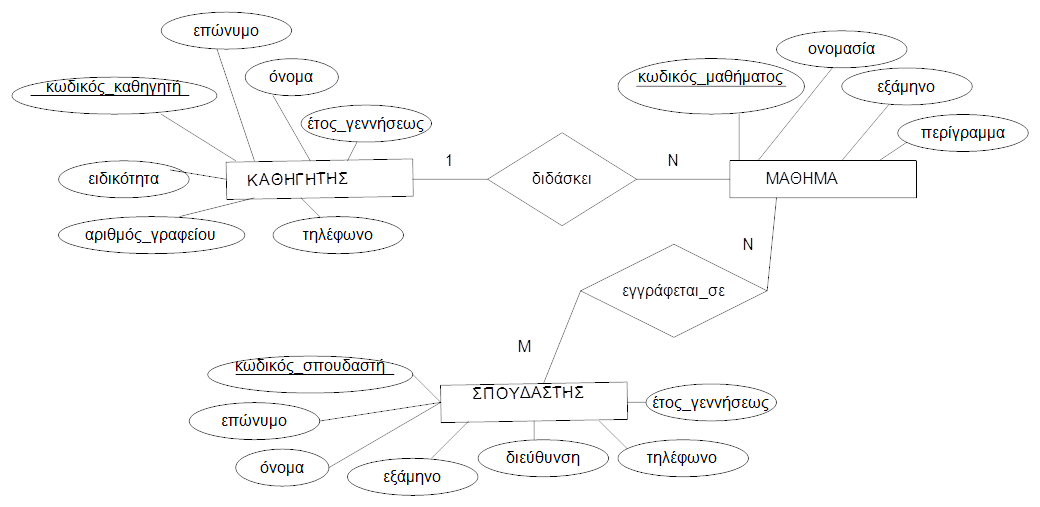 Πως από το Διάγραμμα Οντοτήτων Συσχετίσεων (ΜΟΣ) κατασκευάζουμε το Σχεσιακό Μοντέλο(Relational Model) – Λίγοι κανόνες
Για τη μετάβαση από το μοντέλο οντοτήτων - σχέσεων σε πίνακες ακολούθησε τους εξής κανόνες
Κανόνας 1:  Για κάθε τύπο οντότητας θα έχεις έναν πίνακα που θα περιλαμβάνει σαν στήλες τουλάχιστον όλα τα χαρακτηριστικά (attributes) της. Το κύριο κλειδί της οντότητας, απλό ή σύνθετο, θα είναι και κύριο κλειδί του πίνακα που θα αναπαριστά την οντότητα
Κανόνας 2:  Έστω μια συσχέτιση σ:A(K1)-->B(K2) , όπου Α(Κ1), Α(Κ2) οντότητες και K1,K2 τα  κύρια κλειδιά των οντοτήτων. Αν η συσχέτιση σ είναι τύπου 1:Ν τότε  (για τη συσχέτιση σ) δεν κατασκευάζεις ξεχωριστό πίνακα. Απλά προσθέτεις στα χαρακτηριστικά της οντότητας Β(Κ2) το  Κ1 σα ξένο κλειδί.
Κανόνας 3:  Αν η παραπάνω συσχέτιση σ είναι τύπου 1:1 τότε  (για τη συσχέτιση σ) δεν κατασκευάζεις ξεχωριστό πίνακα. Απλά προσθέτεις στα χαρακτηριστικά της οντότητας Β(Κ2) το Κ1 σα ξένο κλειδί ή στα χαρακτηριστικά της Α(Κ1) το Κ2 σαν ξένο κλειδί. Ποτέ και τα δύο! 
Κανόνας 4:  Αν η σχέση είναι Μ:Ν τότε κατασκευάζεις ξεχωριστό  πίνακα που περιλαμβάνει τα Κ1,Κ2, ως ξένα κλειδιά, το (Κ1,Κ2) ως σύνθετο κύριο κλειδί και  τα χαρακτηριστικά της συσχέτισης, άν υπάρχουν τέτοια χαρακτηριστικά.
Κανόνας 5:  Αν μια συσχέτιση συνδέει παραπάνω από δύο οντότητες π.χ. τις οντότητες A(K1), Α(Κ2),  Α(Κ3) με Κ1, Κ2, Κ3 κύρια κλειδιά οντοτήτων αντίστοιχα, τότε για τη συσχέτιση αυτή, συνήθως,  κατασκευάζουμε ξεχωριστό πίνακα με κύριο κλειδί, συνήθως, (Κ1,Κ2,Κ3).
Κάθε οντότητα γίνεται πίνακας με κλειδί το κλειδί της οντότητας
teacher(teacher_code, surname, name, birthdate, speciality, office_number, phone)
course(course_code, course_name, semester, content)
student(student_code, surname, name, birthdate, semester, address, phone)
Στη συνέχεια θα εξετάσουμε τις συσχετίσεις και τότε οι πίνακες αυτοί μπορεί να αλλάξουν.
Συσχέτιση «Ένα-προς-Πολλά» ή «Πολλά-προς-Ένα»
Μια συσχέτιση «Ένα-προς-Πολλά» ή «Πολλά-προς-Ένα» δεν γίνεται πίνακας αλλά υλοποιείται προσθέτοντας το κλειδί της οντότητας «Ένα» στον πίνακα της οντότητας που συμμετέχει με τα «Πολλά».
Η συσχέτιση “teaches” έχει τύπο «1 :N». Άρα ο πίνακας teacher δε θα αλλάξει αλλά θα πρέπει να αλλάξει ο πίνακaς course.
Επειδή στον πίνακα course θα προσθέσω το κλειδί του teacher τότε ο πίνακας από 
course(course_code, course_name, semester, content) γίνεται 
course(course_code, course_name, semester, content, teacher_code)
Να και οι υπόλοιποι πίνακες.
teacher(teacher_code, surname, name, birthdate, specialty, office_number, phone)
student(student_code, surname, name, birthdate, semester, address, phone)
Μια συσχέτιση «Πολλά-προς-Πολλά» γίνεται πίνακας με κλειδί τα κλειδιά των οντοτήτων που συνδέει
Η συσχέτιση “enrolls” έχει τύπο «Μ:N». Άρα θα χρειαστεί να κατασκευάσουμε ένα πίνακα enrollments.
Να οι πίνακες της βάσης δεδομένων.
course(course_code, course_name, semester, content, teacher_code)
teacher(teacher_code, surname, name, birthdate, specialty, office_number, phone)
student(student_code, surname, name, birthdate, semester, address, phone)
enrollments(student_code, course_code)
Κανονικοποίηση
Σχεσιακή βάση στην Τρίτη Κανονική Μορφή
Θέμα 1
Έστω πίνακας απλοποιημένης βάσης δεδομένων υπαλλήλων εταιρείας. 
Οι στήλες του πίνακα αυτού είναι οι εξής:
Empno=Κωδικός υπαλλήλου, Name=όνομα, JobNo=κωδικός θέσης, Job=θέση,   
Deptno=κωδικός τμήματος, Dname=τμήμα, Sal=μισθός, C_No=αριθμός παιδιών υπαλλήλου, C_Name=όνομα παιδιού, B_Date= ημερομηνία γέννησης παιδιού. 
Περιορισμοί   
Υποτίθεται ότι κάθε υπάλληλος έχει μία θέση, ανήκει σε ένα τμήμα, ο μισθός του εξαρτάται από τη θέση και έχει οπωσδήποτε παιδιά (λίγο περιοριστικό αυτό).
Πρώτη Κανονική Μορφή – 1NF
Employee
Κύριο κλειδί: (empno, c_name)
Αλλά δείτε και τον πίνακα:
Employee
Ποιο είναι το Κύριο κλειδί: ;;;  
Θυμηθείτε τους κανόνες ακεραιότητας
Δεύτερη Κανονική Μορφή 2NF
empno -- >
c_name -- >
empno, c_name -- >
Employee
Κύριο κλειδί: (empno)
Child
Κύριο κλειδί: (empno, c_name)
Names
Κύριο κλειδί: (c_name)
Τρίτη Κανονική Μορφή 3NF
Employee
Κύριο κλειδί: empno
Jobs
Κύριο κλειδί: JobNo
Child
Κύριο κλειδί: 
(empno, c_name)
Dept
Names
Κύριο κλειδί: (c_name)
Κύριο κλειδί: deptno
Μοντέλο Οντοτήτων Συσχετίσεων (Entity Relationship model)
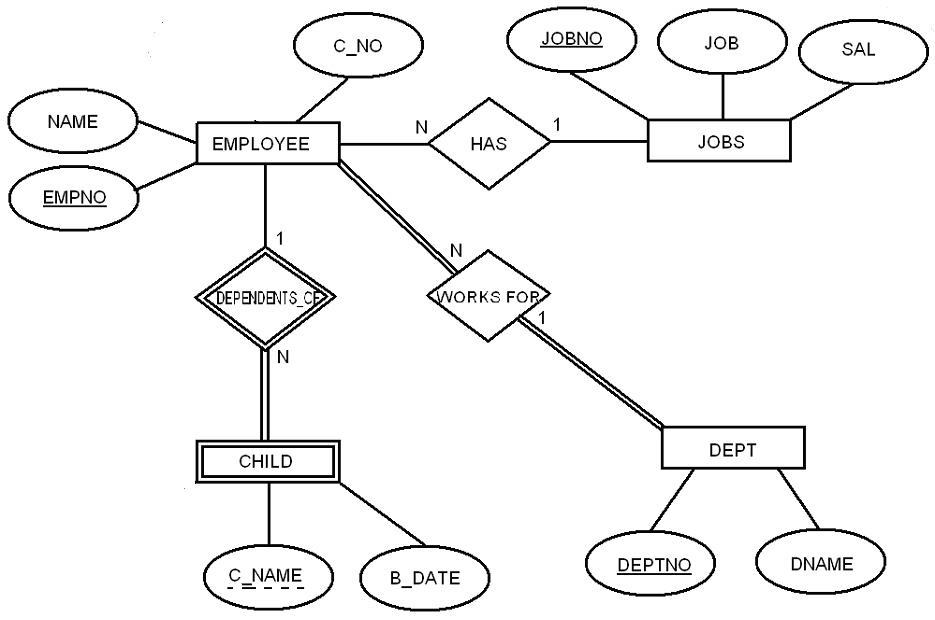 Θέμα 2: Αλλαγή περιορισμών
Η στήλη Ch_No συμβολίζει το μοναδικό αριθμό κάθε παιδιού.
Είναι το (ch_no) Κύριο κλειδί; Ποιο είναι το Κύριο κλειδί;
Η πρώτη και η δεύτερη κανονική μορφή συμπίπτουν;
Τρίτη Κανονική Μορφή 3NF
Employee
Κύριο κλειδί: empno
Jobs
Κύριο κλειδί: JobNo
Child
Κύριο κλειδί: 
 ch_no
Dept
Names
Κύριο κλειδί: (c_name)
Κύριο κλειδί: deptno
Να κάνετε τις απαραίτητες αλλαγές στο παρακάτω μοντέλο Οντοτήτων Συσχετίσεων
Απλοποιημένη βάση διαχείρισης προσωπικού (personnel)
ΠΙΝΑΚΑΣ  EMPLOY
σύνθετο κύριο κλειδί = (EMPNO, LANG_CODE, P_CODE)

Σχήμα  
Πρώτη κανονική μορφή βάσης δεδομένων προσωπικού
Κανόνες
Kανόνας 1
Σε κάθε πίνακα δεν πρέπει να εμφανίζονται σύνθετα πεδία ορισμού ανά στήλη. Σε περιγραφική προσέγγιση, ο πίνακας δεν έχει σύνθετες στήλες και σε κάθε γραμμή του πίνακα κάθε «θέση» της πρέπει να περιέχει ακριβώς μια τιμή ή τιμή NULL
Κανόνας 2
Αν το κύριο κλειδί του πίνακα, δηλαδή το κλειδί που ορίζει μονοσήμαντα όλες τις στήλες του, είναι σύνθετο (αποτελείται από περισσότερες από μία στήλες) και ένα τμήμα του ορίζει μονοσήμαντα κάποιες στήλες πρέπει το τμήμα αυτό και οι στήλες που ορίζει να αποτελέσουν ξεχωριστό πίνακα.
Κανόνας 3
Σε κάθε πίνακα, όλες οι στήλες πρέπει να αντιστοιχούν απ‘ ευθείας στο κλειδί χωρίς μεταβατικές εξαρτήσεις διαμέσου άλλων στηλών.
Οι κανόνες διατυπώνονται και με τους όρους σχέση (αντί του όρου πίνακας) και χαρακτηριστικό (αντί στήλη).
Τρίτη Κανονική Μορφή
Απλοποιημένο σύστημα διαχείρισης παραγγελιών (orders)
Πίνακας “Orders”
Σχήμα    
Πρώτη κανονική μορφή. Κύριο κλειδί = (order_no, item_no)
Δεύτερη κανονική μορφή
Τρίτη κανονική μορφή
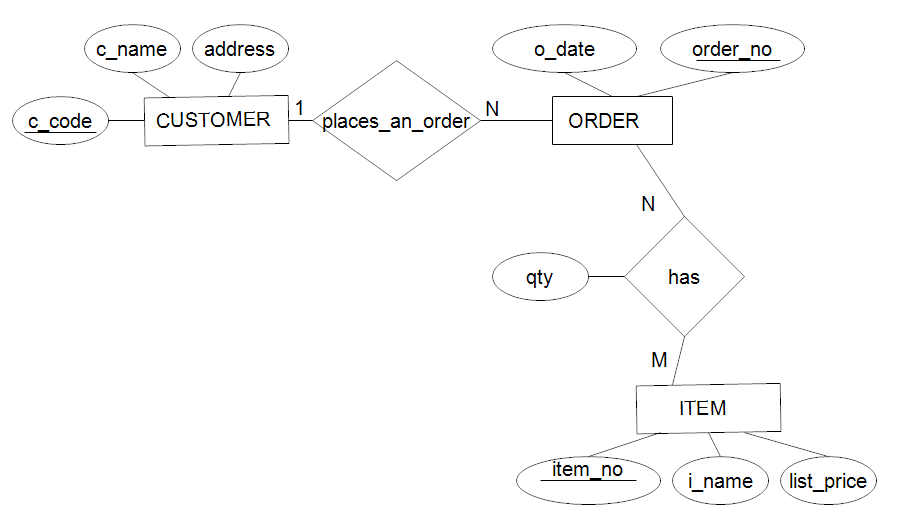 ΘέμαΒάση δεδομένων βιβλιοπωλείου
Έστω ο παρακάτω πίνακας της βάσης δεδομένων βιβλιοπωλείου:
BOOKS (πίνακας στοιχείων βιβλίου)
Γράψτε 1NF, 2NF, 3NF
Ενοποίηση συστημάτων
Έστω ότι στο τμήμα μας έχουμε δύο ξεχωριστά συστήματα: 
Μαθητολόγιο και 
Μητρώο καθηγητών. 
Στόχος μας η σχεδίαση ενιαίου, ολοκληρωμένου συστήματος βάσης δεδομένων.
Μαθητολόγιο
student
Student_lesson
Lesson
Μητρώο καθηγητών
Teacher
Teaches
Lesson
Σχεδιάστε τη βάση δεδομένων ενιαίου συστήματος
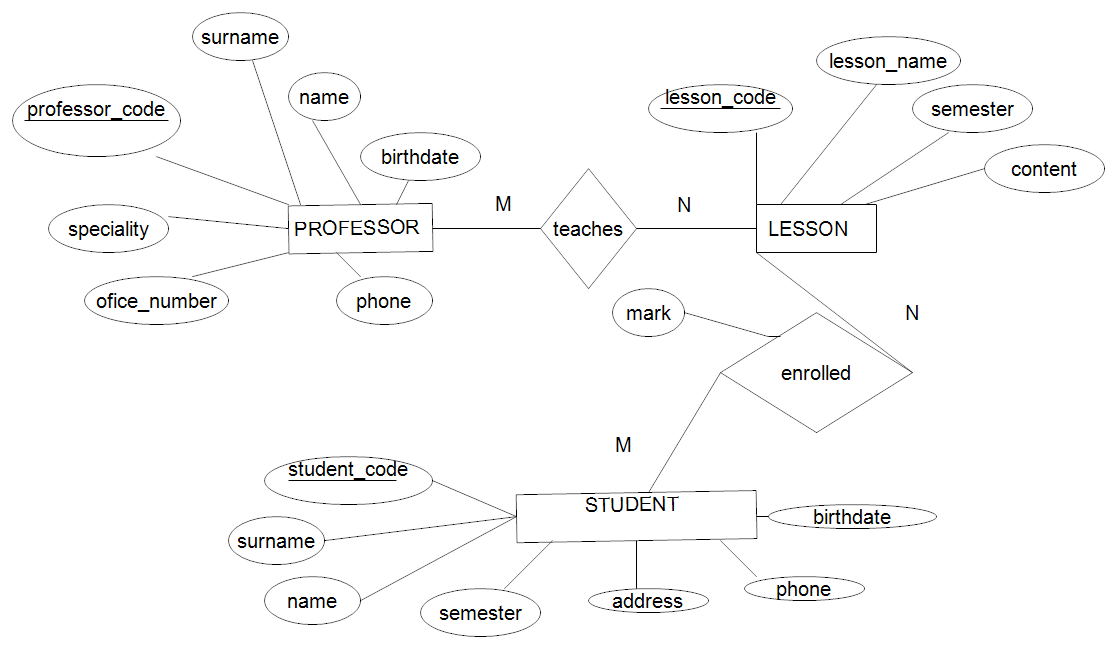 Τέλος Ενότητας
Ερωτήσεις;
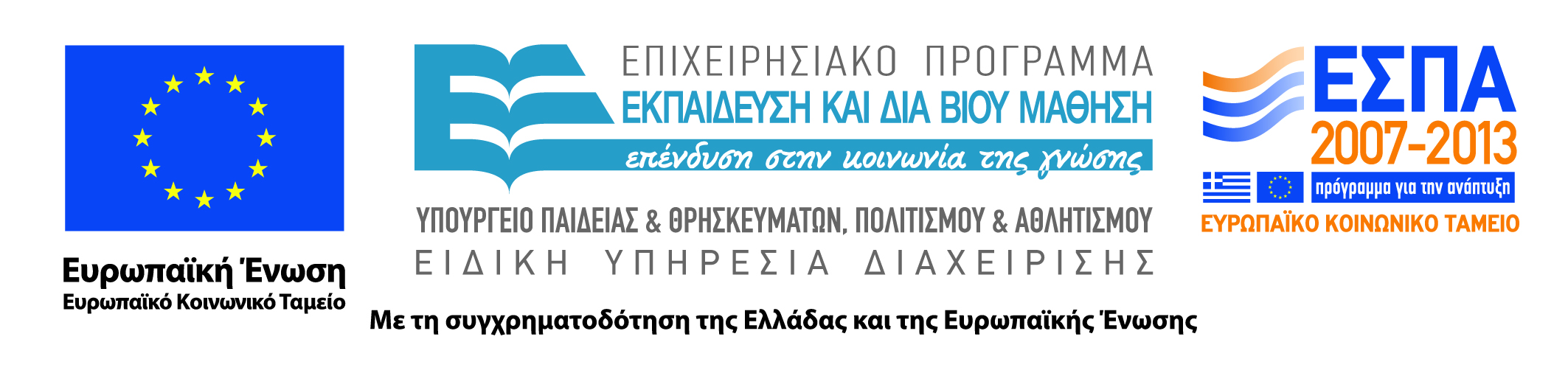 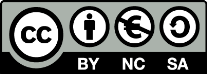 Σημειώματα
Σημείωμα Αναφοράς
Copyright Τεχνολογικό Εκπαιδευτικό Ίδρυμα Αθήνας, Χ. Σκουρλάς 2014.
Χ. Σκουρλάς. «Βάσεις Δεδομένων Ι. Ενότητα 6: Σχεδίαση βάσεων δεδομένων - Εμβάθυνση στη μοντελοποίηση και την Κανονικοποίηση - Ενοποίηση διαφορετικών συστημάτων βάσεων δεδομένων ». Έκδοση: 1.0. Αθήνα 2014. Διαθέσιμο από τη δικτυακή διεύθυνση: ocp.teiath.gr.
Τέλος Ενότητας
Ερωτήσεις;
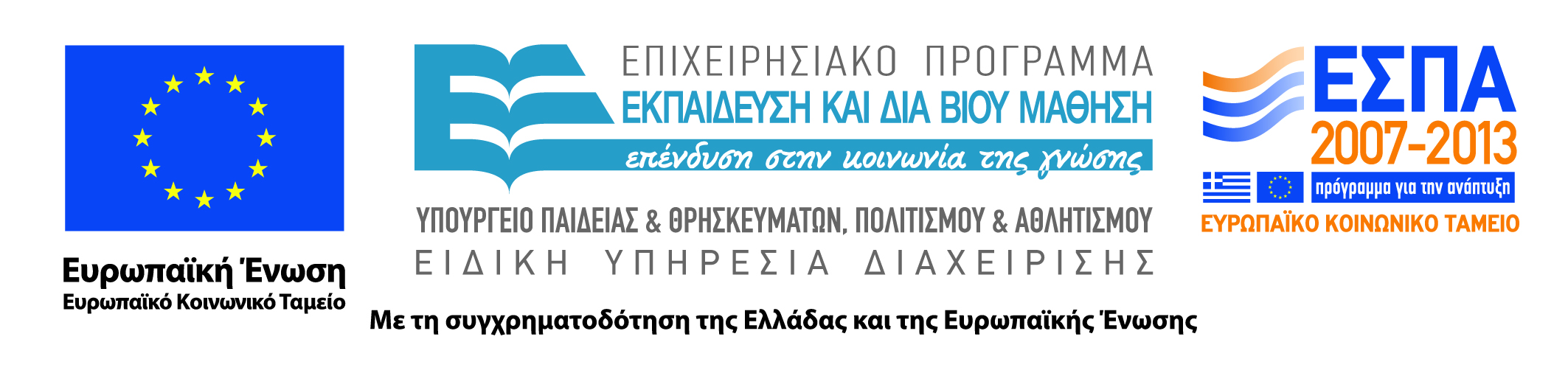 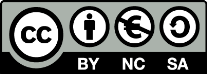 Σημειώματα
Σημείωμα Αναφοράς
Copyright Τεχνολογικό Εκπαιδευτικό Ίδρυμα Αθήνας, Χ. Σκουρλάς 2014.
Χ. Σκουρλάς. «Βάσεις Δεδομένων Ι. Ενότητα 2: Εισαγωγή στις βάσεις δεδομένων». Έκδοση: 1.0. Αθήνα 2014. Διαθέσιμο από τη δικτυακή διεύθυνση: ocp.teiath.gr.
Σημείωμα Αδειοδότησης
Το παρόν υλικό διατίθεται με τους όρους της άδειας χρήσης Creative Commons Αναφορά, Μη Εμπορική Χρήση Παρόμοια Διανομή 4.0 [1] ή μεταγενέστερη, Διεθνής Έκδοση.   Εξαιρούνται τα αυτοτελή έργα τρίτων π.χ. φωτογραφίες, διαγράμματα κ.λ.π.,  τα οποία εμπεριέχονται σε αυτό και τα οποία αναφέρονται μαζί με τους όρους χρήσης τους στο «Σημείωμα Χρήσης Έργων Τρίτων».
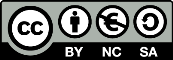 [1] http://creativecommons.org/licenses/by-nc-sa/4.0/ 

Ως Μη Εμπορική ορίζεται η χρήση:
που δεν περιλαμβάνει άμεσο ή έμμεσο οικονομικό όφελος από την χρήση του έργου, για το διανομέα του έργου και αδειοδόχο
που δεν περιλαμβάνει οικονομική συναλλαγή ως προϋπόθεση για τη χρήση ή πρόσβαση στο έργο
που δεν προσπορίζει στο διανομέα του έργου και αδειοδόχο έμμεσο οικονομικό όφελος (π.χ. διαφημίσεις) από την προβολή του έργου σε διαδικτυακό τόπο

Ο δικαιούχος μπορεί να παρέχει στον αδειοδόχο ξεχωριστή άδεια να χρησιμοποιεί το έργο για εμπορική χρήση, εφόσον αυτό του ζητηθεί.
Διατήρηση Σημειωμάτων
Οποιαδήποτε αναπαραγωγή ή διασκευή του υλικού θα πρέπει να συμπεριλαμβάνει:
το Σημείωμα Αναφοράς
το Σημείωμα Αδειοδότησης
τη δήλωση Διατήρησης Σημειωμάτων
το Σημείωμα Χρήσης Έργων Τρίτων (εφόσον υπάρχει)
μαζί με τους συνοδευόμενους υπερσυνδέσμους.
Χρηματοδότηση
Το παρόν εκπαιδευτικό υλικό έχει αναπτυχθεί στo πλαίσιo του εκπαιδευτικού έργου του διδάσκοντα.
Το έργο «Ανοικτά Ακαδημαϊκά Μαθήματα στο Πανεπιστήμιο Αθηνών» έχει χρηματοδοτήσει μόνο την αναδιαμόρφωση του εκπαιδευτικού υλικού. 
Το έργο υλοποιείται στο πλαίσιο του Επιχειρησιακού Προγράμματος «Εκπαίδευση και Δια Βίου Μάθηση» και συγχρηματοδοτείται από την Ευρωπαϊκή Ένωση (Ευρωπαϊκό Κοινωνικό Ταμείο) και από εθνικούς πόρους.
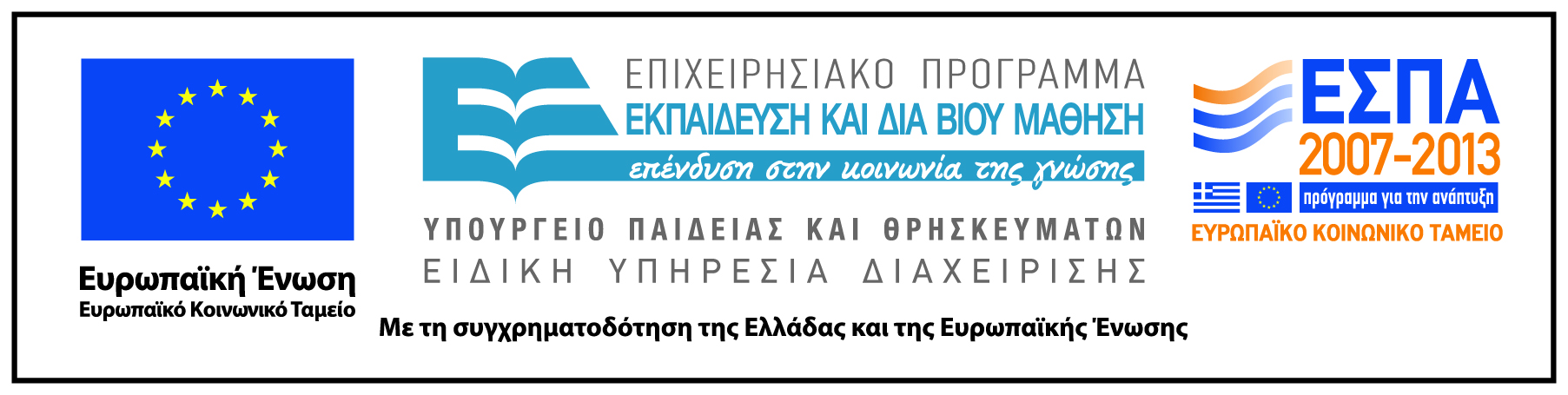